EL SONIDO
Semana del 18 de octubre 2021
3ros básicos
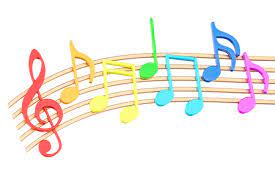 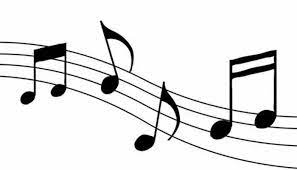 18.10.2021
Objetivo: Conocer el concepto de sonido.
¿Qué es el sonido?
vibraciones
Producidas por objeto o material
Ondas sonoras que viajan por el medio
¿Qué son las fuentes sonoras?
Son elementos que emiten sonido. Este sonido se propaga en forma de onda sonora en todas direcciones.
Ej:
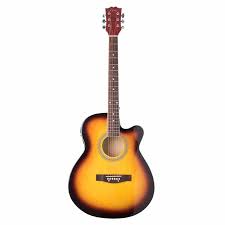 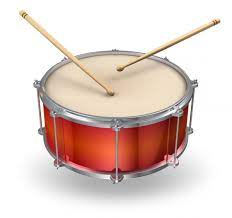 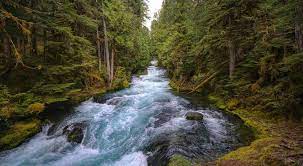 Tarea
Buscar 4 imágenes de elementos, objetos o animales que emitan sonido.
Pegar o dibujar en su cuaderno.
Objetivo: Conocer las cualidades del sonido
1. Intensidad: sonido fuerte o débil.
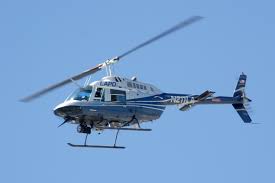 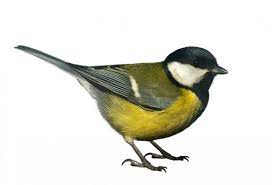 2.- Tono:  sonido agudo o grave
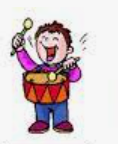 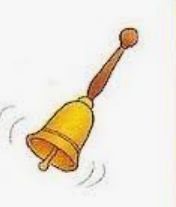 3.- Timbre:  permite reconocer fuente sonora.
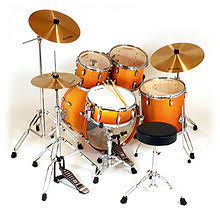 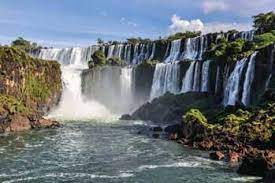